Правописание слов с парными глухими и звонкими согласными в корне
Урок русского языка 
3 класс
УМК «Школа России»
Боровлёва В.В.
Учитель начальных классов
МБОУ СОШ №10
Г. Воронеж
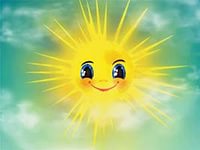 Хорошего настроения 
на весь день
Тема урока: Правописание слов с глухими и звонкими согласными в корне слова.
Знаем:
 парные согласные буквы
правило проверки слов с парными согласными в корне
Будем учиться:
Находить слова с парным звонким и глухим согласным в корне слова
Различать проверочное и проверяемое слово
Правильно подбирать проверочные слова
Двадцать пятое ноября.Классная работа.
б   п   в   ф   г   к   у   д   т   ж   ш   з   с

   В алфавите пары есть
   Их у нас всего лишь шесть.
   Верхний ряд всегда звенит.
   Нижний тихо говорит.
Загадка
Невидимкой осторожно
   Он является ко мне
   И рисует, как художник,
   Он узоры на окне.
   Это – клён, а это – ива,
   Вот и пальма предо мной.
   Как рисует он красиво
   Белой краскою одной!
Игра «Зоркий глаз»
Самопроверка
1 вариант:
     з   д   б   д   з   ж   в   г   ш   б


2 вариант:
     ж   б   в   в   д   в   з   ж   г   г
Урок наш продолжаетсяТрудиться не кончаемСогласный будем проверятьРаботу в паре выполнять.
Проверка
1. Тра( в )ка, морко( в )ка, жира( в ).
2. Шка( ф ), ту( ф )ли, подгото( в )ка.
3. Зимо( в )ка, ло( в )кий, о( ф )ца.
Поработали мы дружно,Отдохнуть сейчас нам нужно.
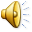 Самостоятельная работа
Списать текст и подчеркнуть слова с парным согласным в корне, подобрав устно проверочное слово.

          Ночью был легкий мороз. Выпал первый снег. Он мягкий, белый, пушистый. Ребята играют в снежки. Красив зимний наряд земли!
Работа в группах
Тест. Самопроверка.
Подчеркни парные согласные.з, б, к, н, с, ж, ч,
 
Подчеркни слова с парной согласной.Лошадка, дом, ошибка, луг, нос
 
Вставь букву:Обед, книжка, берёзка, носорог.
 
4. Подчеркни слова, которые являются проверочными
Сапог, снега, грибы, виноград, мороз, лебеди.
Рефлексия с помощью незаконченного высказывания
На сегодняшнем уроке я повторил…
На этом уроке я похвалил бы себя за…
На этом уроке самым интересным для меня было…
Домашнее задание по выбору.
1. Написать по 10 слов с парным согласным в корне слова.
2. Найти 2 загадки со словами на изученную орфограмму.
3. Составить 3 предложения, в которых есть слова с парным согласным в корне слова.